ACS Immersion
ACS Immersion Standards Revision 2
Jimil M. Shah, Application Development Engineer, 3M EMSD jshah2@mmm.com Rolf Brink, Immersion Stream Leader, OCProlf.brink@ocproject.net
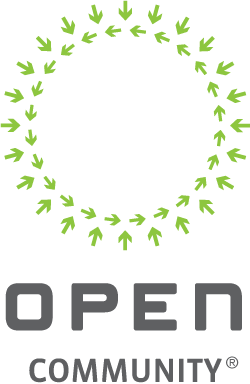 ACS Immersion goals
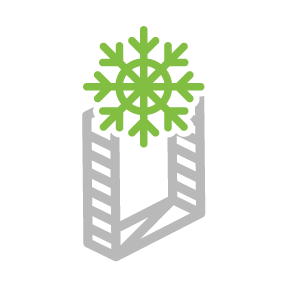 Define requirements and specifications to stimulate immersion technologies in OCP

Most immersion technologies are unique in shape, size and solution approach

Standards must be inclusive to most solution types



Prevent limitations on new innovations
ADVANCED COOLING SOLUTIONS
Contributors
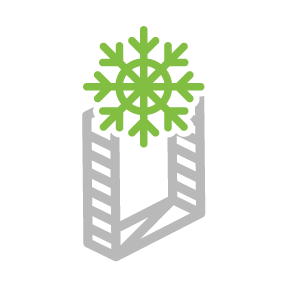 Rolf Brink, Asperitas
Jessica Gullbrand, Intel
Nigel Gore, Iceotope
John Bean, Schneider Electric
Rick Payne, Flex
Jimil M. Shah, 3M
ADVANCED COOLING SOLUTIONS
2019 Publication Summary
Technology styles
Enclosed chassis, Tank-style and Hybrid
Feature Classifications (Standards, thermal optimized, high safety
Certification Compliancy
Liquid Management
DCIM/Redfish integration
2019 Publication Summary - Continue
Solution description specs
Comparable metrics based on SI
Required documentation
Data center Interface requirements
Dielectric Fluid Requirements
Comparable metrics based on SI
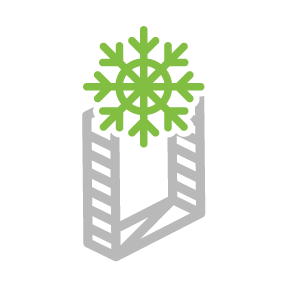 Density per square meters: kW/m2 @ #°C
Compute density
Solution density
Solution footprint
*ASHRAE W3 solution footprint: kW/m2 @ 32°C
Power/fluorocarbon volume (kW/litre)
Facility design information
Static load, height clearance, dT, cooling tolerance, etc.
ADVANCED COOLING SOLUTIONS
Outline: Revision 2 headlines
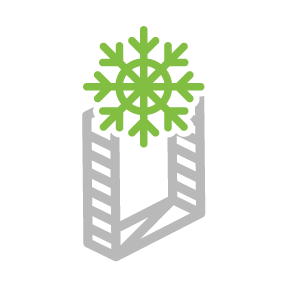 Document split: Immersion best practices vs SPEC
High Availability requirements
Dielectric fluid quality management guidelines
Immersion related uptime factors
Immersion qualification checklist
ADVANCED COOLING SOLUTIONS
Document split
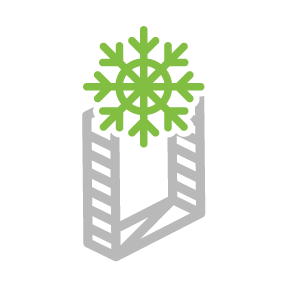 Immersion best practices white paper
Common context (metrics, terminology)
Design guidelines (safety, form factor, shape etc)
Advisories (Liquid management, EMC, containment etc)
New availability insights
SPEC
Qualifiable minimum specifications
Potential OCP recognition for meeting SPEC (in discussion)
ADVANCED COOLING SOLUTIONS
High availability requirements
Compliance with all thermal optimized and high safety classifications
Dual power delivery and full selectivity of critical features
Certified/confirmed by independent 3rd party
Ability to distribute redundant power to all electronics
N+1 or 2N cooling ability (at least dual heat exchanging)
N+1 can be supplemented with specific ride through capabilities
Dielectric fluid quality management guidelines
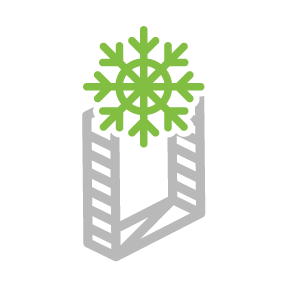 Hydrocarbons
Mineral oils should be avoided. Only synthetic liquids should be used.
The properties of the oil in operation should be tested for oxidation stability, interfacial tension, particle count, flash point, viscosity, break down voltage, density and corrosive Sulfur at regular intervals to monitor fluid quality ensuring consistent performance over time.

Fluorochemical
The fluid conditioning system should be designed to remove water, oils, acids and thermal decomposition products from Fluorochemical fluids.
ADVANCED COOLING SOLUTIONS
Hydrocarbons:
Fluorochemical fluids:
Immersion related uptime factors
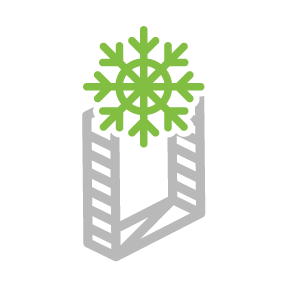 1- Ride through
Dielectric ride through
Thermal buffer of the liquid
Partial dielectric ride through
N+1 or 2N like systems
FWS ride through
Built-in buffer in the FWS
ADVANCED COOLING SOLUTIONS
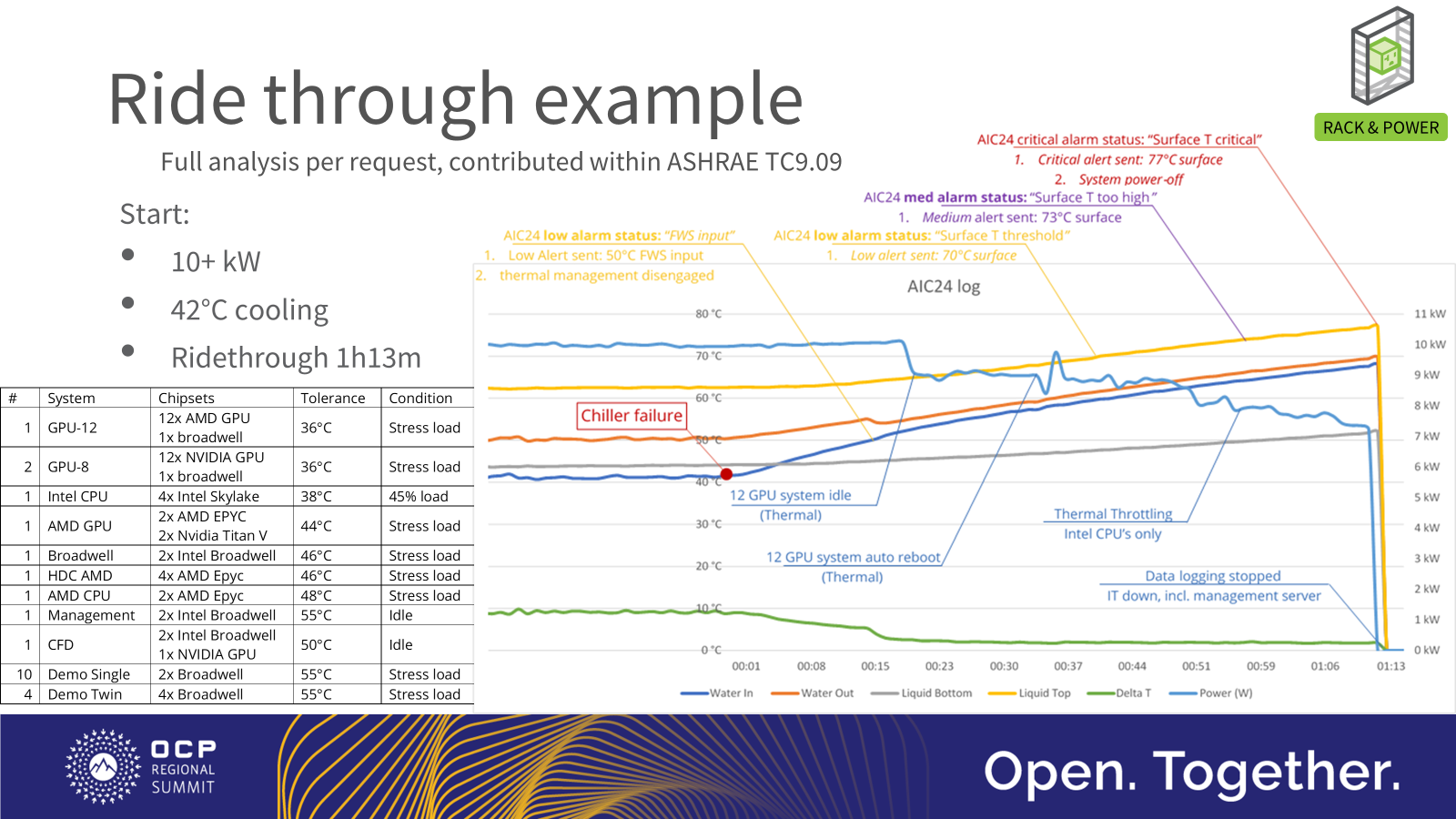 Immersion related uptime factors
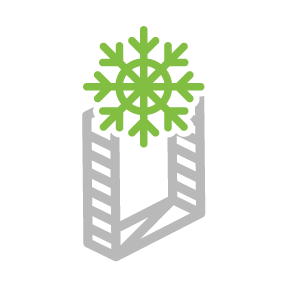 2- Thermal design
Dependent on immersion solution

Dampening effect by liquid
Minimize thermal stress on (micro) components

Thermal stability by controlled or predictable flow 
More stable chip temperatures
ADVANCED COOLING SOLUTIONS
Immersion related uptime factors
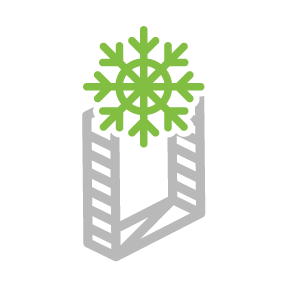 3- Other factors
Alternate cooling sources as backups (river, pools, etc)

High temperature cooling allows reuse as primary cooling (traditional circuit as back-up)

Insulation against oxygen (oxidation protection)
ADVANCED COOLING SOLUTIONS
Upcoming ACS Immersion activities
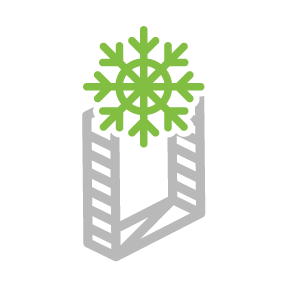 IT Gear
Design guidelines for IT
Material compatibility
Thermodynamics
Immersion components
Future designs
Immersion systems
New technology reviews
Solutions
Liquids
Industry standards optimization
ADVANCED COOLING SOLUTIONS
ACS – Immersion workstream
Join the immersion workstream and contribute!
ACS Immersion schedule:
Each 3rd Tuesday of the month
https://www.opencompute.org/wiki/Rack_%26_Power/Advanced_Cooling_Solutions
Mailing list: http://lists.opencompute.org/mailman/listinfo/opencompute-acsimmersion

On-going project: Document split and IT Gear specs, guidelines and best practices